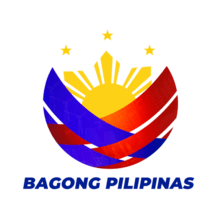 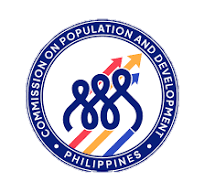 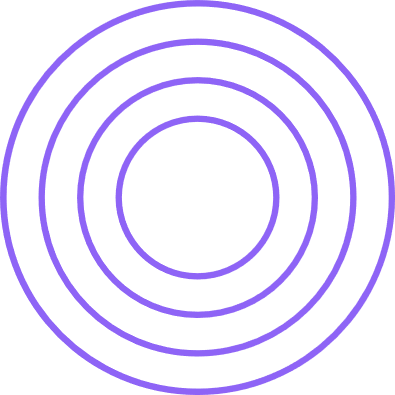 Marcelo R. Raquepo, PhD
Allan T. Tabuyo, MST
Lyle Gavien L. Alcomendras
Diosa G. Alasaas, MSc
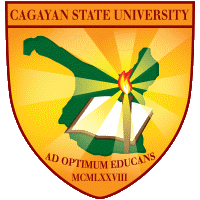 PREDICTORS OF CONTRACEPTIVE USE IN CAGAYAN VALLEY: INSIGHTS FROM THE 2022 NDHS RESULTS
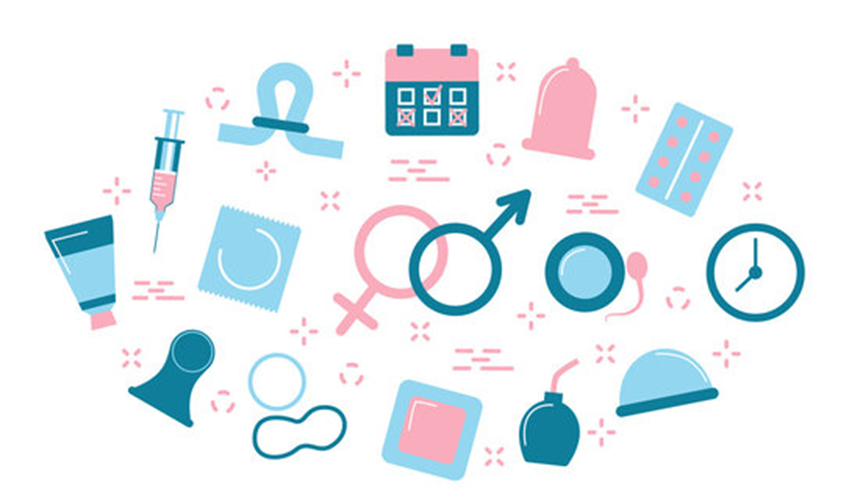 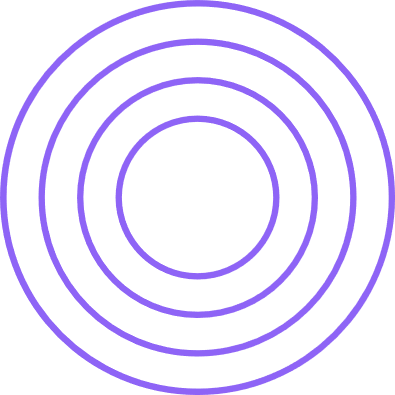 Statement of the Problem
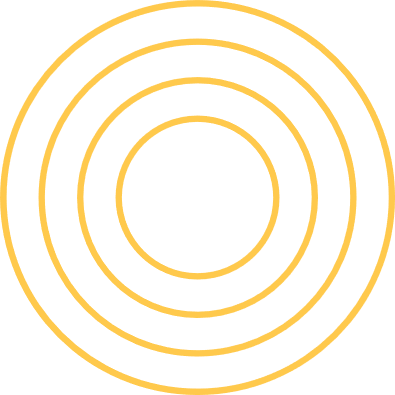 1. What are the demographic, social, and economic characteristics of couples and individuals using any family planning methods?
2. What is the proportion of respondents using a particular type of contraceptive method?
Age
Marital Status
Place of Residence
Educational Attainment
Religion
Ethnicity
Monthly Income (Wealth Quintile)
Employment Status
3. How are family planning messages and contraceptive method use accessed by the respondents?
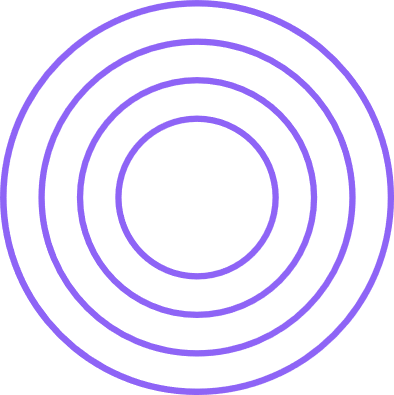 Statement of the Problem
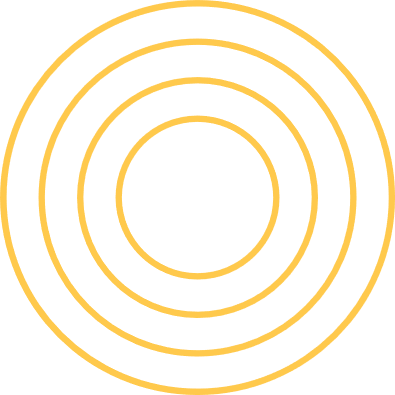 4. What are the reproductive health behaviors of couples and individuals regarding family planning and contraceptive method use in terms of the following variables?
Age at First Sex
Age of Mothers at First Birth
Fertility Preference
Decision-maker about Family Planning
Pregnancy Duration
Total Number of Children Ever Born
Number of Children 5 Years and Under
Recent Sexual Activity
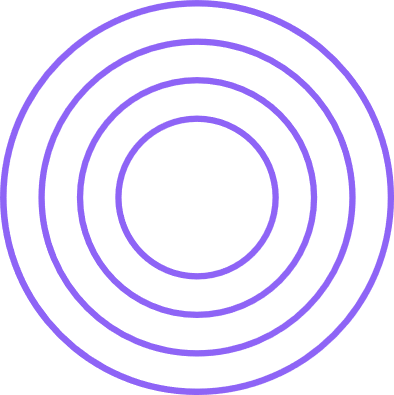 Statement of the Problem
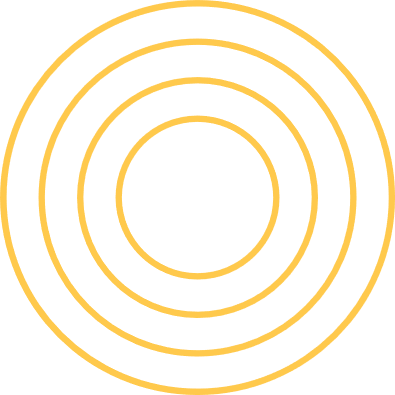 5. Is there a relationship between the reproductive health behaviors of couples and individuals and their contraceptive method use?
6. Is there a relationship between the contraceptive method used by couples and individuals and their demographic, social, and economic characteristics of couples and individuals?
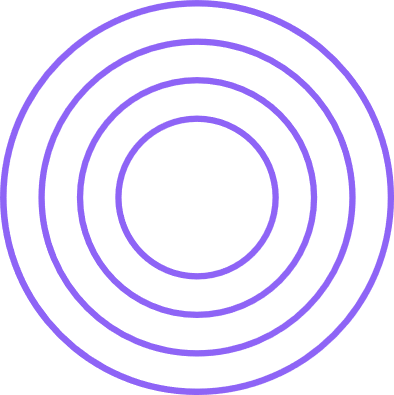 7. What are the odd ratios that demographic, social, and economic characteristics of couples and individuals, access to family planning messages, and reproductive health behaviors contribute to their contraceptive method use?
METHODOLOGY
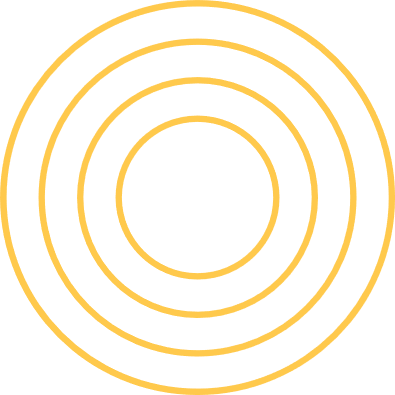 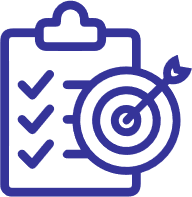 Research Design
Quantitative Research Design

Descriptive-Correlational Research Design
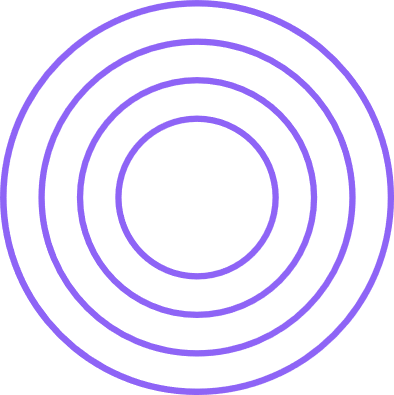 METHODOLOGY
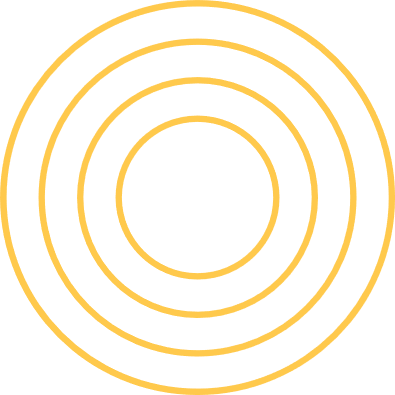 Locale of the Study
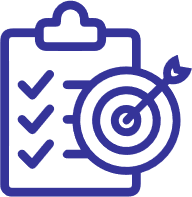 Research Design
Cagayan Valley Region: 
Batanes 
Cagayan
Isabela
Nueva Vizcaya
Quirino
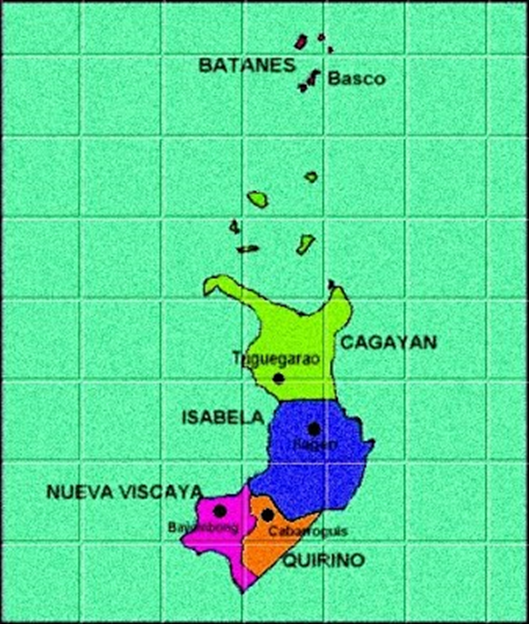 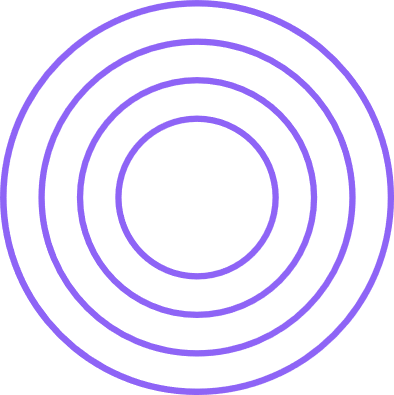 METHODOLOGY
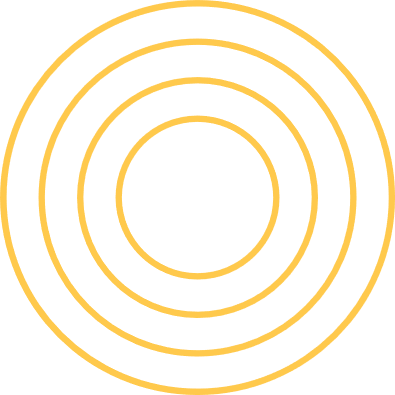 Locale of the Study
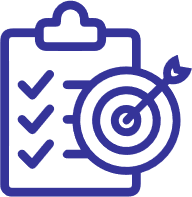 Research Design
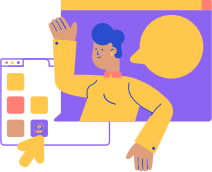 Participants
2022 NDHS secondary data
405  15-49 years old) CM users:
65 (16 %) TCM
340 (84 %) MCM users
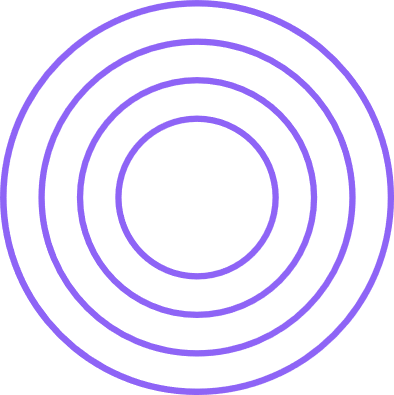 METHODOLOGY
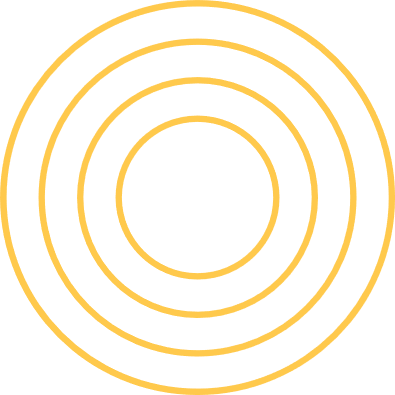 Locale of the Study
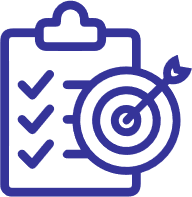 Research Design
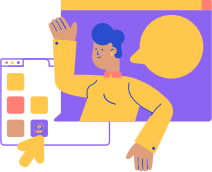 Data Gathering Procedures
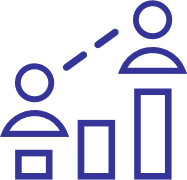 Research Participants
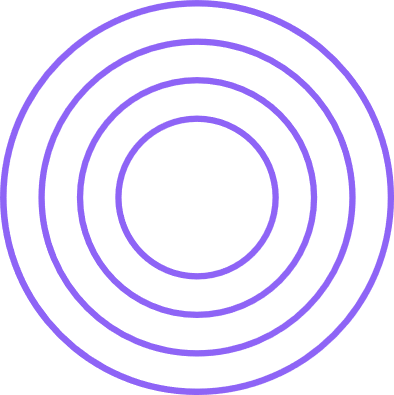 CPD II    CPD Central Office    PSA    CPD II    CSU
METHODOLOGY
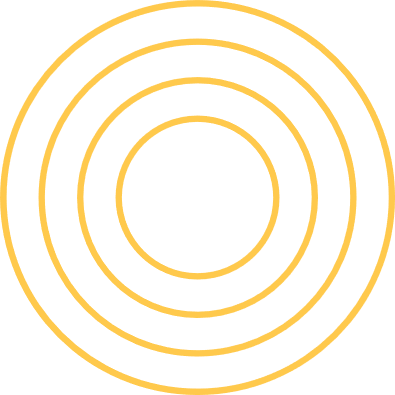 Locale of the Study
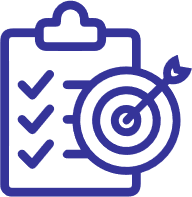 Research Design
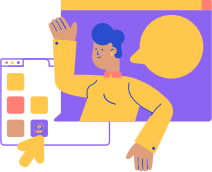 Data Gathering Procedures
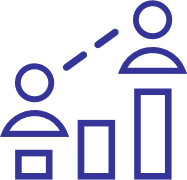 Research Participants
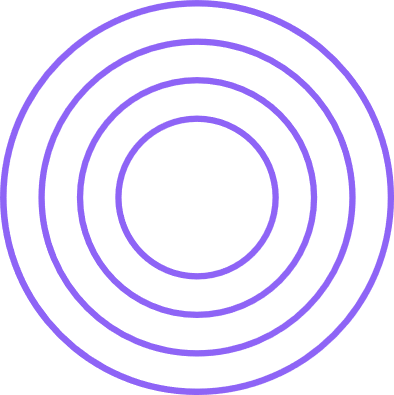 Mean, SD, Mode
Chi-square analysis
Binary logistic regression
Data Analysis
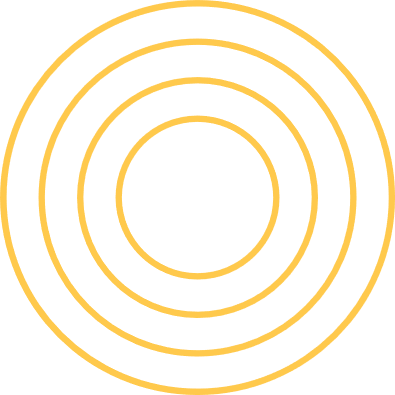 SUMMARY OF FINDINGS
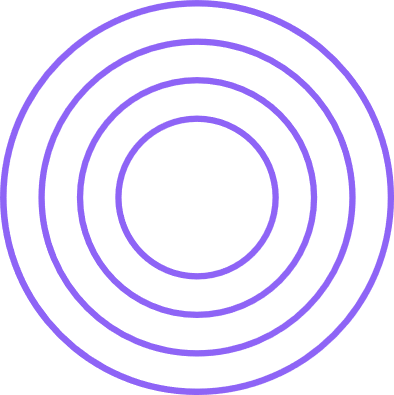 Background Information
Older individuals are more likely to use modern contraceptives and have greater exposure to family planning programs and better access to modern contraceptive methods.
Married couples show higher usage rates of family planning methods, with a preference for modern methods. 
Unmarried individuals have lower usage rates and are more likely to use traditional methods.
Background Information
The majority of both traditional and modern contraceptive users reside in rural areas. 

Higher educational attainment (tertiary) is linked to increased use of modern contraceptive methods.  

The majority of both traditional and modern contraceptive users in the Cagayan Valley are Roman Catholics.
Background Information
The Ilokano ethnic group has the highest percentage of both traditional and modern contraceptive users, as well as the combined group.

Traditional contraceptive users are more likely to be in the richer and richest wealth quintiles. 

Modern contraceptive users, on the other hand, are more prevalent in the poorer and middle wealth quintiles.
Background Information
A significant portion of both traditional and modern contraceptive users are not working. 

Traditional contraceptive use is distributed unevenly across different wealth indices and occupations. 

Among the poorest wealth quintiles, traditional contraceptive use is highest among blue-collar workers (55.6%), followed by those not working (44.4%).
Type of Contraceptive Method Used by the Respondents
Predominant among respondents, with 84%, use exclusively modern methods.

          Pill is the most popular modern method at 52.4% of the modern users.

          Female Sterilization is used by 25.9% of modern method users.

          
Traditional Methods users are few (16%).

           Withdrawal is the most common traditional method with 92.3% of traditional         
           method users. The others use Periodic Abstinence (7.7%)
Family Planning Information Sources
MODERN CONTRACEPTIVE USERS’ SOURCES

Modern contraceptive users show high exposure to FP information from social media (61.2%), television (61.8%), community meetings (46.5%), and radio (44.1%). 

Moderate exposure sources include posters and brochures (40.0%) and outdoor signs and billboards (33.2%). 

Less common sources are text messages on mobile phones (17.9%) and newspapers and magazines (10.0%).
Family Planning Information Sources
TRADITIONAL CONTRACEPTIVE USERS’ SOURCES

Traditional contraceptive users also show high exposure to FP information from social media (61.5%), television (50.8%), community meetings (44.6%), and radio (43.1%). 

They receive moderate exposure from text messages on mobile phones (30.8%), posters and brochures (30.8%), and outdoor signs and billboards (24.6%). 

Newspapers and magazines are a less frequent source, informing 16.9% of traditional users.
First Source of Information of the Current Contraceptive Methods
Traditional Contraceptive Users

Only one indicated that a pharmacy was their first source of information.  Others did not respond

Modern Contraceptive Users

Government Clinic/Pharmacy (46.5%)
Pharmacy (34.4%) 
Private Clinic/Delivery (7.9%)
Shop, Church, Friend: (9.7%)
Government Home/Community Delivery (0.9%)
Family Planning Information Provided
Traditional Contraceptive Users

Told about FP at a Health Facility (26.2%) 

Told about Other FP Methods (0%) 

Modern Contraceptive Users

Told about FP at a Health Facility (27.4%) 

Told about Other FP Methods (37.1%)
Age of Respondent at First Sex
Traditional Users: Mean age of 20.32 years (SD = 3.55).

Modern Users: Mean age of 20.02 years (SD = 3.78).

Both Methods Users: Mean age of 20.07 years (SD = 3.74).

Modern contraceptive users tend to have their first sexual experience slightly earlier than traditional users.
Age of Mothers at First Birth
Traditional Users: Mean age of 22.47 (SD = 4.04)

Modern Users: Mean age of 21.53 (4.07)

Both Methods: Mean age of 21.67 (4.07)

Modern contraceptive users had their first birth earlier than the traditional users.
Fertility Preference
Traditional Contraceptive Users

Do Not Want More Children (43.1%)
Sterilized (23.1%) 
Want to Have Another Child (26.2%)
Undecided About Having Another Child (7.7%) 
 
Modern Contraceptive Users

Do Not Want More Children (45.0%)
Sterilized (21.5%)
Want to Have Another Child (28.5%)
Undecided About Having Another Child (4.7%)
Declared Infecund (0.3%)
Decision-Maker about Using Contraception
Traditional Contraceptive Users

Joint Decision (64.6%) 
Wife/Respondent as Decision Maker (23.1%)
Husband/Partner as Decision Maker (3.1%)  
No Response (9.2%) 
 
Modern Contraceptive Users

Joint Decision (39.7%)
Wife/Respondent as Decision Maker (49.1%)  
Husband/Partner as Decision Maker (5.9%)  
Someone Else as Decision Maker (1.2%) 
Others (0.6%) 
No Response (3.5%)
Decision-maker and Fertility Preference among Traditional Users
Already Closed
   Both Spouses (73.2%)
   Either Spouse (26.8%)

Still Open
   Both Spouses (66.7%)
   Either Spouse (33.3%)
Recent Pregnancy Duration
Traditional Contraceptive Users

Nine Months 93.8%

Mean = 8.98 months, SD = 0.13.

Modern Contraceptive Users

Nine Months (73.2%)

No Response/Not Applicable (25.0%)

Mean = 8.97 months, SD = 0.19.
Total Number of Children Ever Born
Traditional Contraceptive Users

1 – 2 Children (49.2%) 
3 – 4 Children (29.2%) 

Mean/SD = 3.01/1.89

Modern Contraceptive Users

1 – 2 Children (48.5%) 
3 – 4 Children (39.4%) 

Mean/SD = 2.66/1.50
Number of Children 5 Years Old and Under
Traditional Contraceptive Users

1 – 2 Children 5 Years Old and Under (41.5%)
3 – 4 Children 5 Years Old and Under (6.2%) 
No Response/Not applicable (52.3%) 
Mean/SD = 1.31/0.47.

Modern Contraceptive Users

1 – 2 Children 5 Years Old and Under (46.5%)
3 – 4 Children 5 Years Old and Under (1.8%) 
No Response/Not applicable (51.8%)
Mean/SD = 1.36/0.63.
Recent Sexual Activity
Traditional Contraceptive Users

Active in Last 4 Weeks (76.9%) 
Not Active in Last 4 Weeks - Postpartum Abstinence (3.1%) 
Not Active in Last 4 Weeks - Not Postpartum Abstinence (20%) 
 
Modern Contraceptive Users

Active in Last 4 Weeks (81.8%) 
Not Active in Last 4 Weeks - Postpartum Abstinence (2.4%)  
Not Active in Last 4 Weeks - Not Postpartum Abstinence (15.9%)
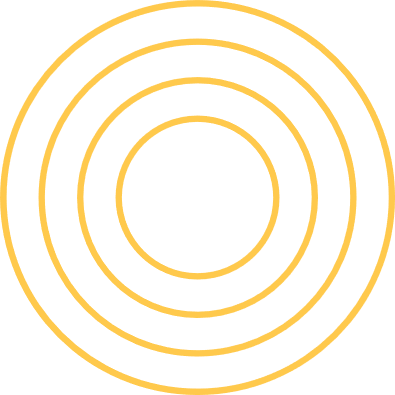 Relationship between Contraceptive Method Type and Select Variables
None of the personal background variables analyzed showed a significant relationship with the type of contraceptive method used.

Heard about FP by text messages on mobile phone: Modern users are less likely to have received FP information through text messages compared to traditional users.

Told about FP at a health facility Modern users are more likely to be told about FP at health facilities 	compared to traditional users.
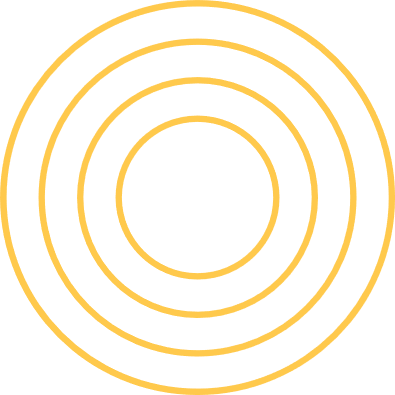 Contraceptive Use and Family Planning Information Sources
Source of any FP method: Modern users are more likely to have sourced their FP methods from government clinics/pharmacies compared to traditional users.

Decision-maker about Family Planning and Contraceptive Use: Modern users are more likely to have the wife/respondent as the primary decision-maker, while traditional users are more likely to have a joint decision-making process.
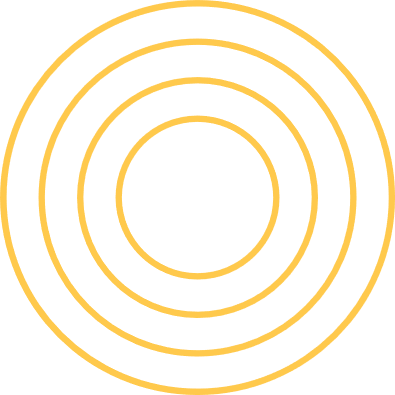 Predictors of Contraceptive Method Type
Receiving family planning (FP) text messages on mobile phones significantly increases (B = 2.657) the likelihood of using modern contraceptive methods 14.285 times.
 
Being informed about family planning at a health facility significantly increases (B = 1.336) the likelihood of using modern contraceptive methods, with odd ratio of 0.263.   

Ethnicity significantly influences contraceptive use. Certain ethnic groups as compared to the Ilocanos are less likely (B = - 1.545 ) to use modern contraceptive methods, with an odds ratio of 0.213
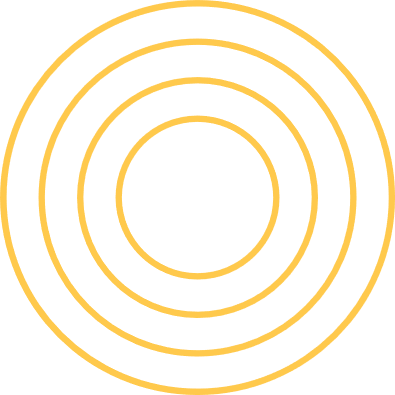 Predictors of Contraceptive Method Type
Having a blue-collar job significantly increases (B = 2.491) the likelihood of using modern contraceptive methods, with an odds ratio of 12.069.
 
Hearing about family planning on TV significantly decreases (B = -1.727)  the likelihood of using modern contraceptive methods, with an odds ratio of 0.178.    

The decision-maker regarding family planning significantly affects contraceptive use. When both spouses are the decision-makers they less likely to use (B = -1.454) modern contraceptive methods, with an odds ratio of 0.234.
CONLUSIONS
Users of family planning methods come from diverse age groups, marital statuses, educational backgrounds, and residential areas. Both males and females participate in family planning.   Respondents vary in the number of children, religious affiliations, ethnicities, wealth quintiles, and employment statuses.

There is a higher proportion of respondents using modern contraceptive methods compared to traditional methods. 

Receiving family planning (FP) messages via mobile phones influences contraceptive method preferences. Those who receive FP information through mobile phones show a tendency towards using modern contraceptive methods.
CONLUSIONS
Current mobile-based FP messaging strategies effectively promotes the adoption of modern contraceptives.

Women informed about FP at a health facility are more likely to use modern contraceptives.  

The source of FP methods significantly impacts contraceptive decisions.  The type of healthcare setting where FP methods are obtained influences use of modern contraceptive choices.
CONLUSIONS
Ethnicity, occupation, and decision-making roles are influential variables in family planning programs.

	Ilocanos are more likely to use modern contraceptive methods compared to other 	ethnic groups.   
	Blue-collar workers are significantly more likely to use modern contraceptives. 	 
    Individual decision-making by one spouse, typically the wife, is associated with a   
        higher likelihood of using modern contraceptives.

Hearing about FP on TV is associated with a lower likelihood of using modern contraceptives. TV-based FP information needs to be more effective and engaging.
RECOMMENDATIONS
To Policymakers:
Develop comprehensive family planning education, particularly targeting rural areas and individuals with lower education levels.
Implement policies to improve access to a wide range of contraceptives, emphasizing technology for information dissemination.
2. To Legislators:
Enact supportive legislation mandating universal access to family planning services, especially for economically disadvantaged groups.
Protect reproductive health rights through legislation to ensure individuals have the choice of their preferred contraceptive method without discrimination.
RECOMMENDATIONS
3. To the Commission on Population and Development:
Increase awareness campaigns targeting specific demographics through various channels like mobile apps, television, and community influencers.
Create partnerships with stakeholders to enhance campaign reach and effectiveness.
4. To Political Leaders at Local Government Units:
Develop and support community-specific family planning initiatives, ensuring access to services, especially in rural areas.
Organize workshops, seminars, and outdoor advertising to promote family planning messages
RECOMMENDATIONS
.5. To Healthcare Facilities:
Provide comprehensive family planning counseling services at various healthcare settings.
Implement SMS-based services for regular updates and reminders on family planning.
6. To Population Officers at Provincial and Municipal Levels:
Implement training programs for healthcare providers and monitor family planning programs for community needs.
RECOMMENDATIONS
7. To Barangay Health Workers:
Propose community outreach programs and conduct personalized family planning counseling.
8. To School Administrators:
Integrate family planning education into school curricula and support adolescent health services like Teen Centers.
RECOMMENDATIONS
Recommended Programs for Integration into Stakeholder Development Plans

1. Gender and Development (GAD) Activities
inclusion of GAD activities like the Kalalahikang Tapat sa Responsibilidad at Obligasyon sa Pamilya (KATROPA) orientation in the annual plan of regional line agencies with KATROPA trainers and offer similar endeavors like Men Opposed Violence Everywhere (MOVE)
2. Family Planning Orientation
Conduct of the Family Planning (FP) Orientation in the Workplace for the married women and men of reproductive age within the agency
3. Social and Behavior Change Communication (SBCC) Activities
Inclusion of SBCC activities for males in the GAD Plan and Budget of LGUs and other stakeholders/partners.
RECOMMENDATIONS
RECOMMENDED PROGRAMS to be CONDUCTED:

4. Partnership with Faith-based Organizations (FBOs)
Partnership with Faith-based Organizations (FBOs) like Brotherhood of Christian Businessman and Professionals (BCBPs) and others

5. Civil Society Organizations (CSO)
Mobilization of Civil Society Organizations (CSOs) like Zonta Joes, Rotary Club and others
THANK YOU!
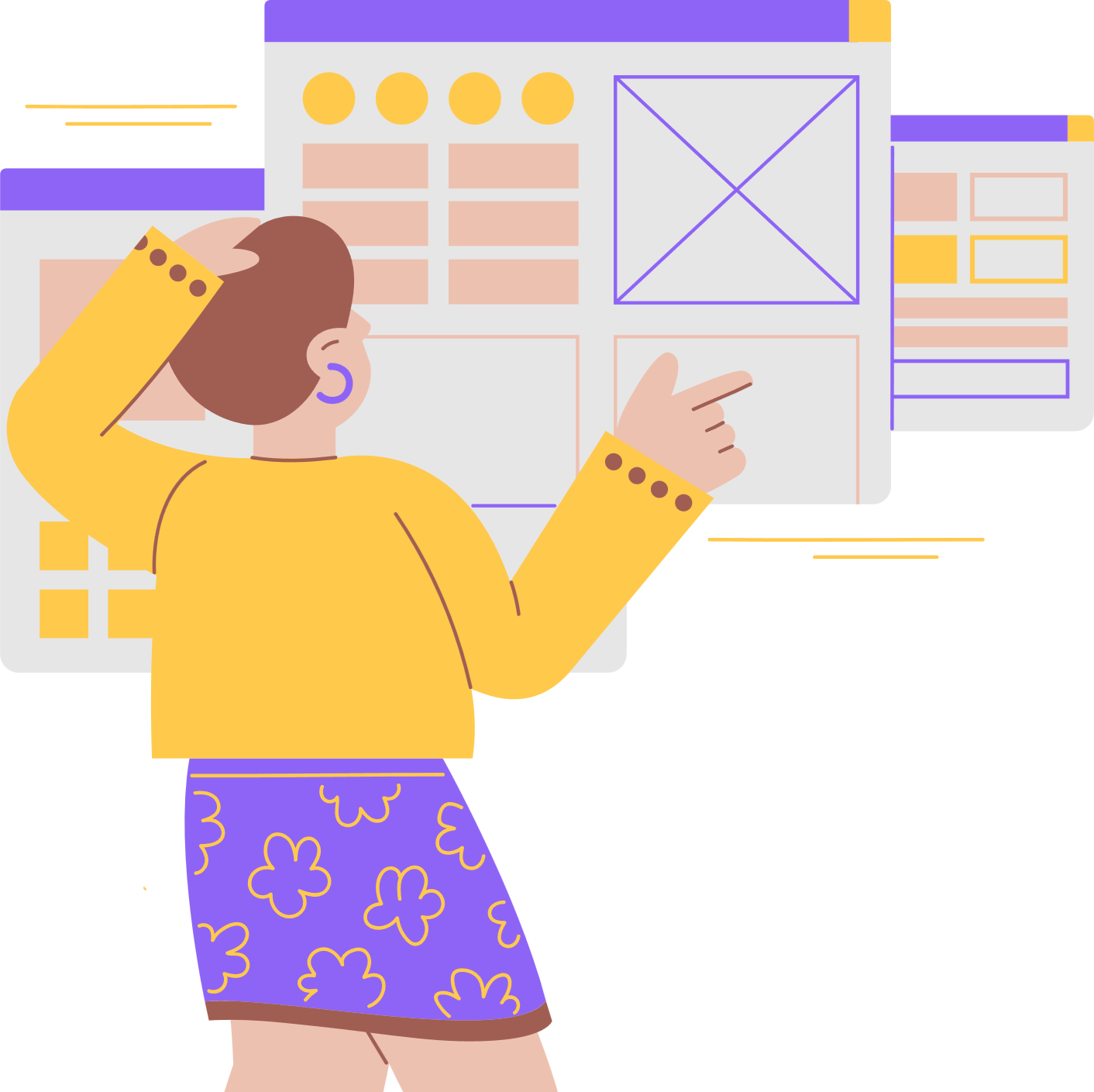 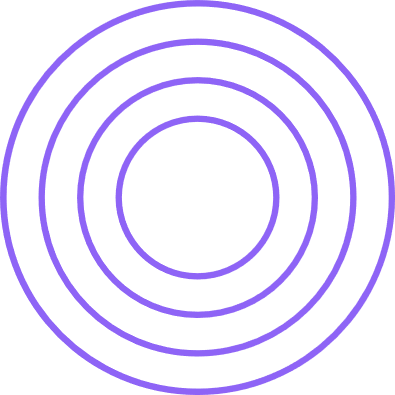